效能分析主要針對當網路異常發生時，讓使用者能夠感覺不到網路壅塞情況。測試情境為：每個鏈路使用吞吐量狀況、切換不同鏈路情況下封包遺失為多少。
測試方法是使用現有的 iperf 測量軟體進行測試。另外程式使用 shell script 撰寫。
實驗架構
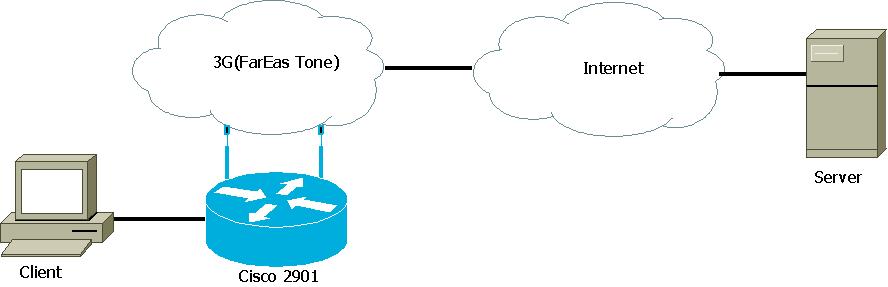 實驗步驟：
Server 主機啟動 iperf 
iperf –s
Client 主機啟動 iperf
 shell script
量測次數為50次
等待量測頻寬結果